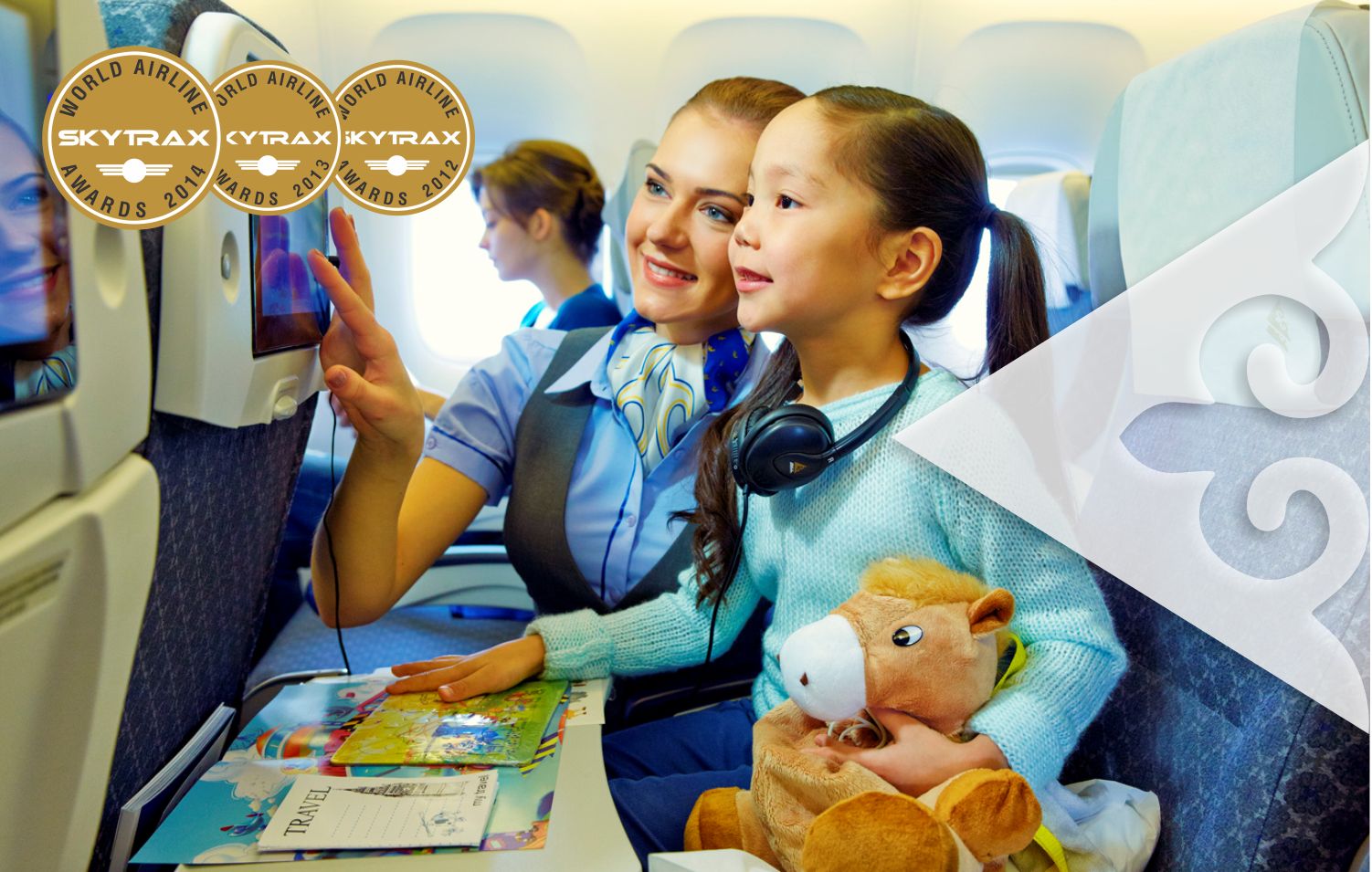 ПРЕЗЕНТАЦИЯ АВИАКОМПАНИИ «ЭЙР АСТАНА»
 2015 г.
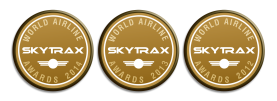 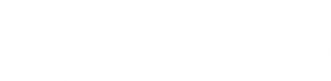 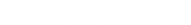 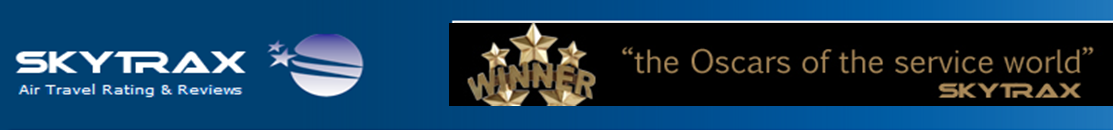 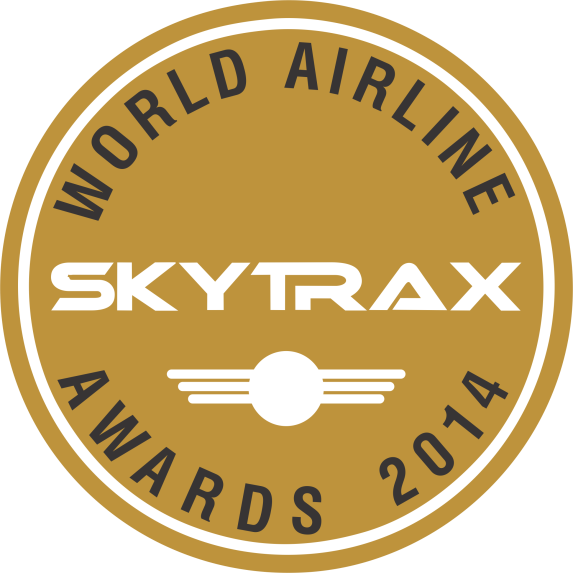 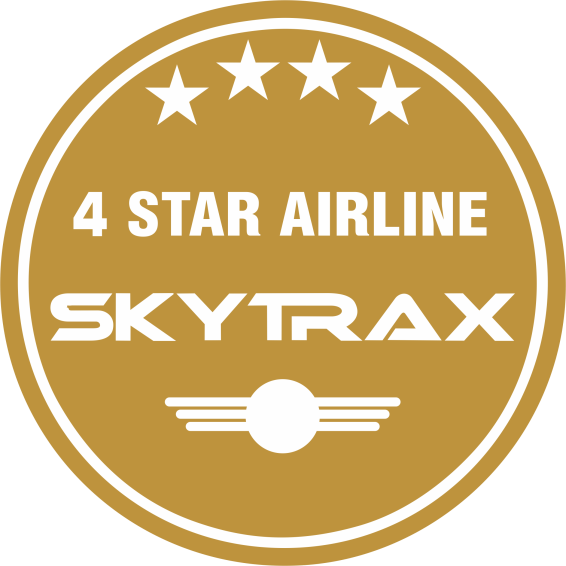 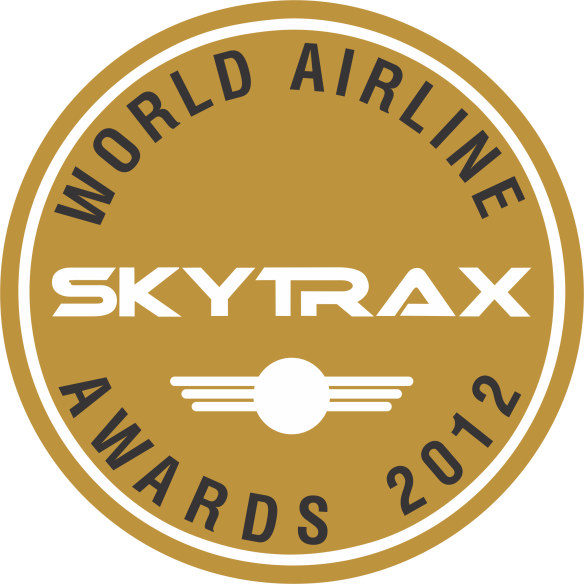 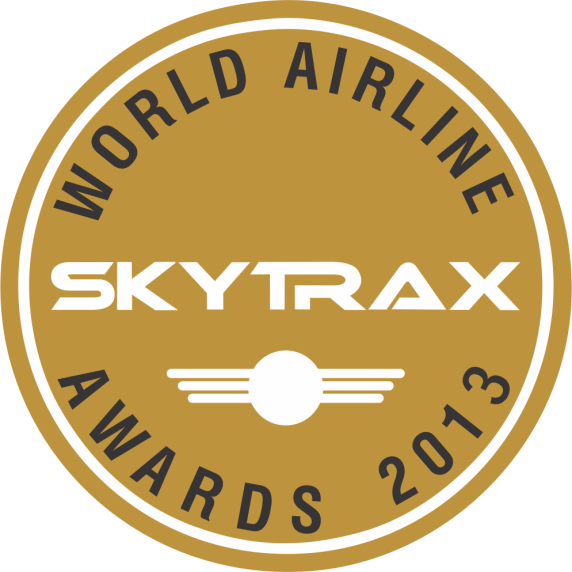 Трижды лидирующая 4-звездочная авиакомпания среди стран Центральной Азии и СНГ
Дважды Лучшая авиакомпания с бортовым обслуживанием среди стран Центральной Азии и Индийского субконтинента
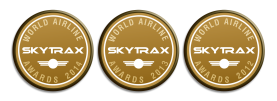 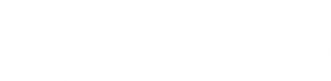 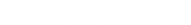 Пунктуальность АО «Эйр Астана» превышает аналогичные показатели авиаперевозчиков Европы и США
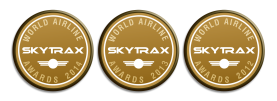 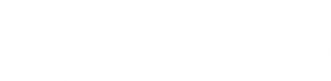 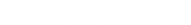 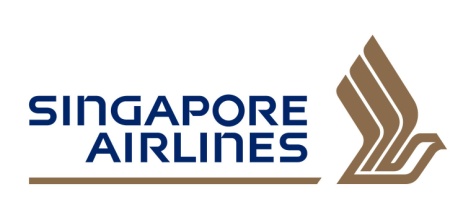 12.
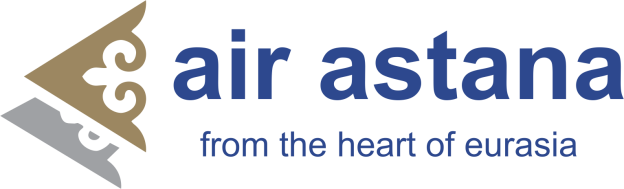 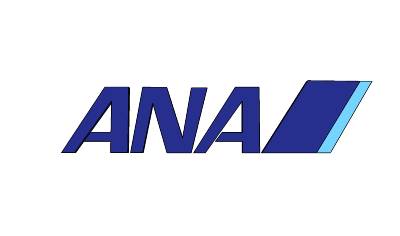 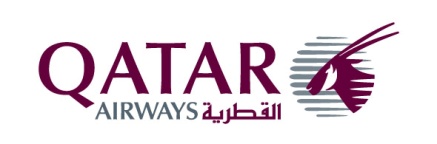 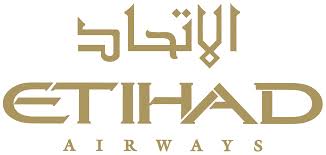 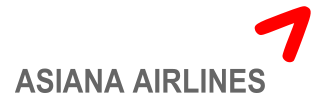 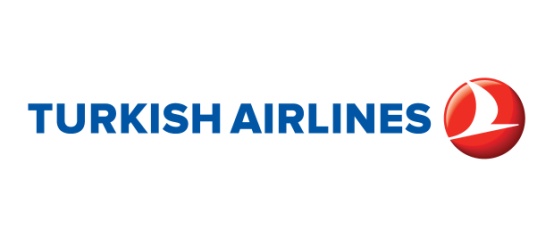 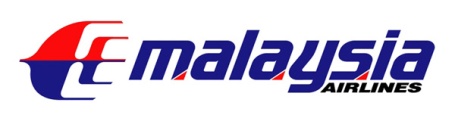 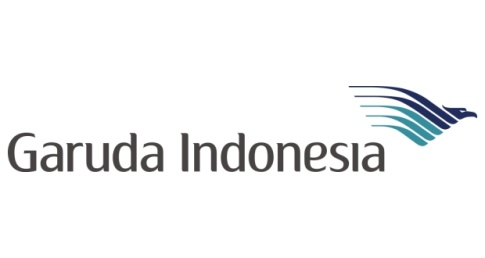 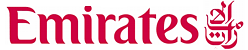 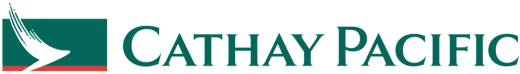 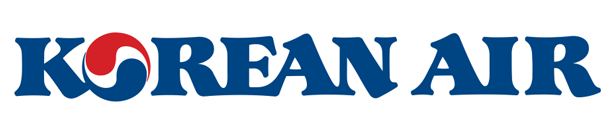 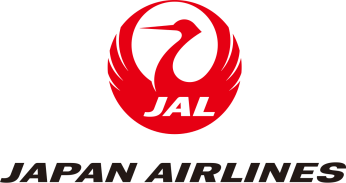 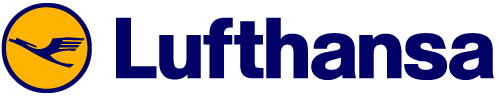 Business Insider  Рейтинг
2014
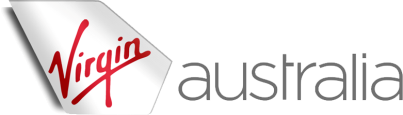 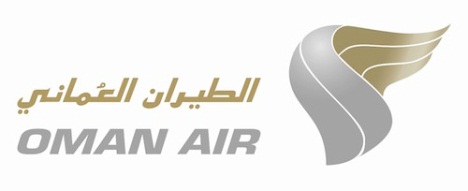 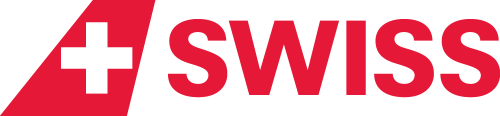 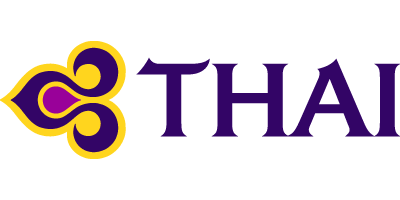 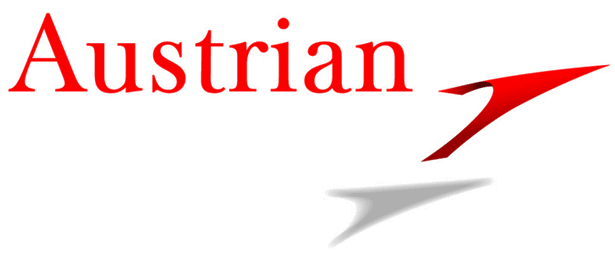 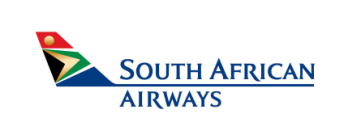 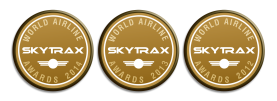 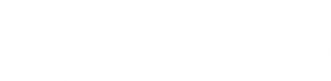 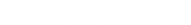 Обновление авиапарка
Общее количество - 30
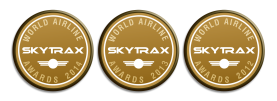 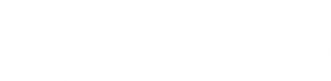 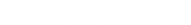 [Speaker Notes: Within last 3 years 21 brand new aircraft were delivered directly from the production line.
Current fleet of 30 Western aircraft. Purchase of 11 brand new aircraft without any additional state or shareholders’ funds or guarantees with investing USD 624 million 
As result of the fleet restructuring the average age is now only 5,4 years.]
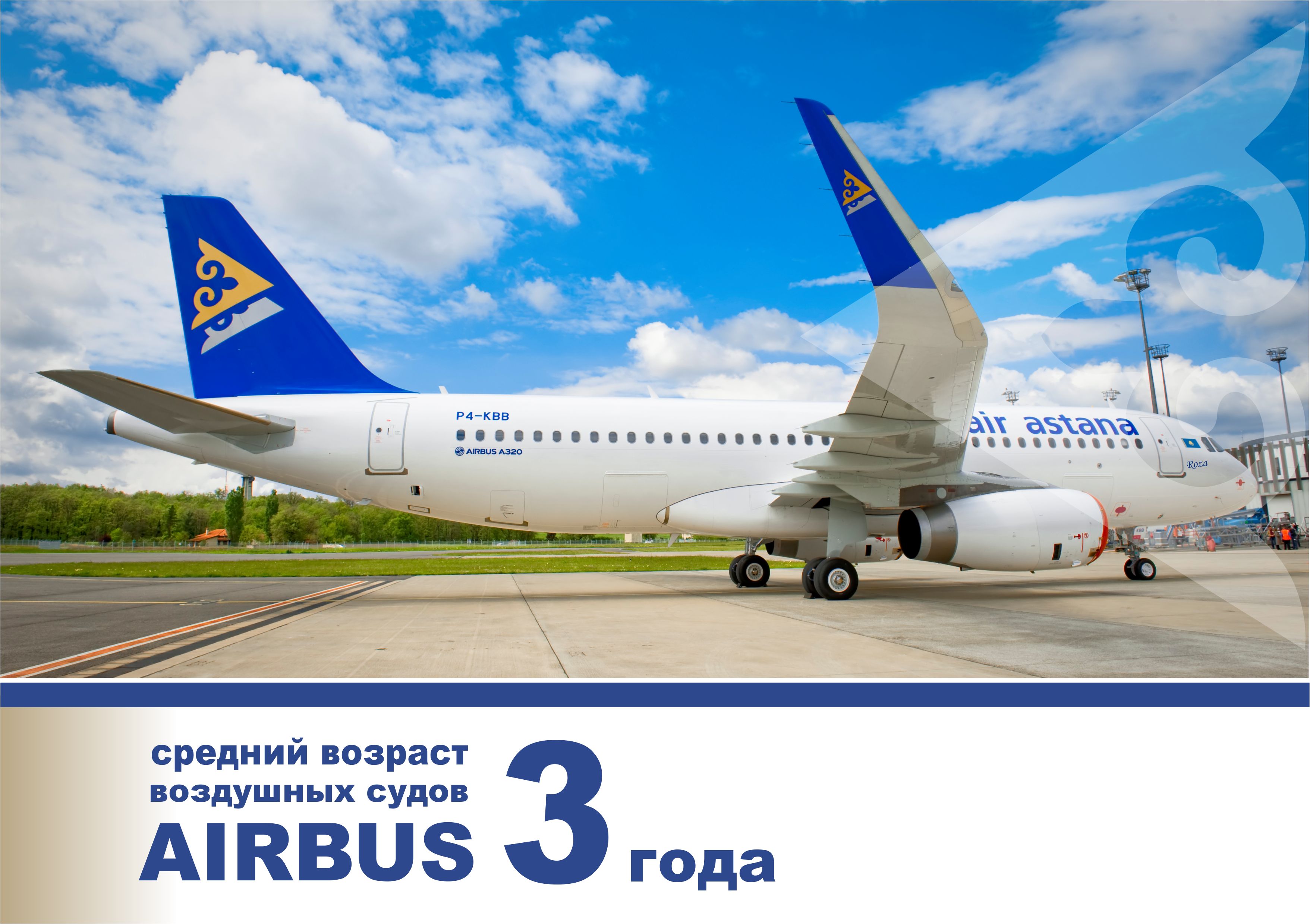 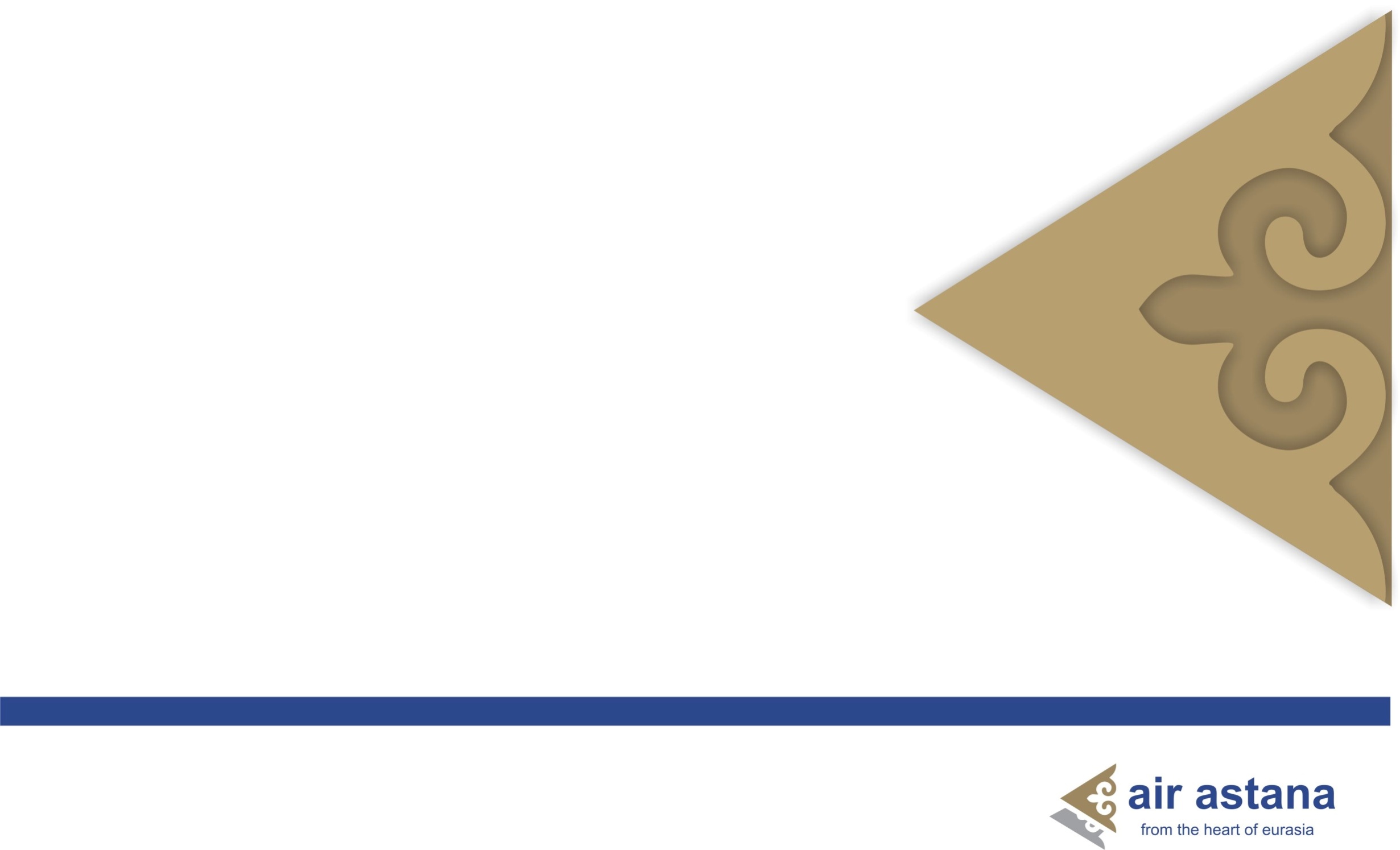 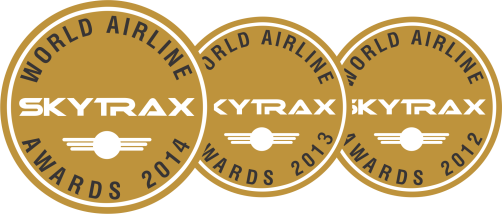 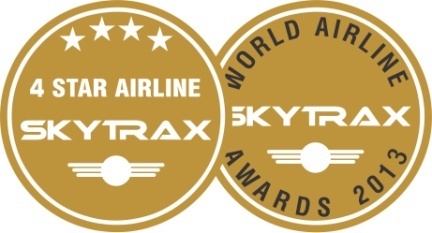 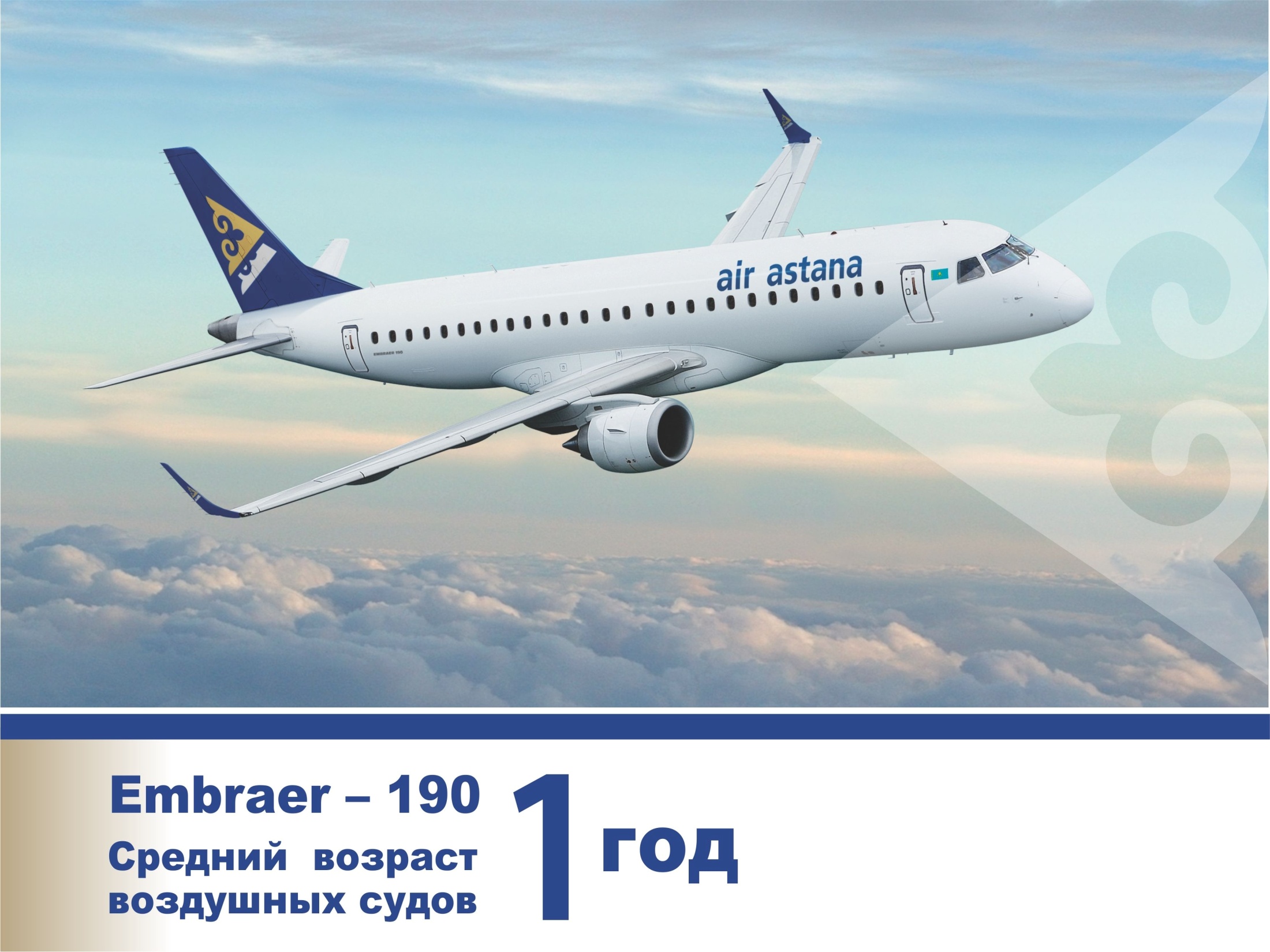 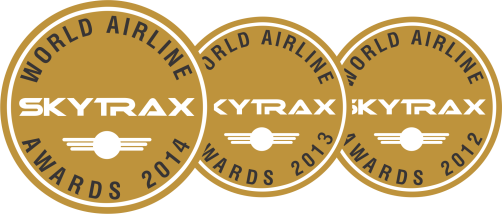 Новый Boeing 767
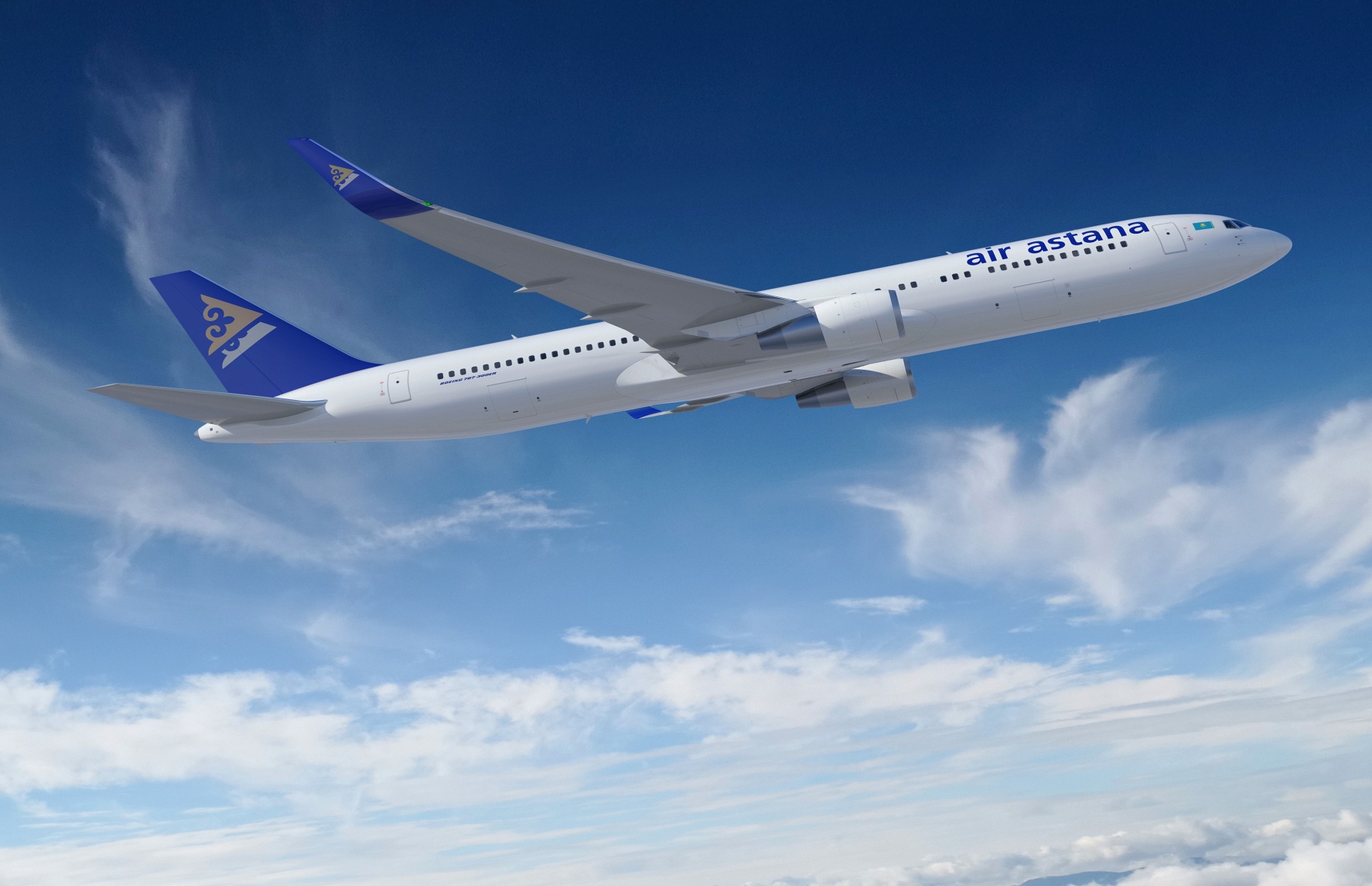 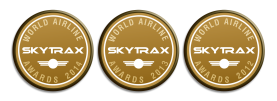 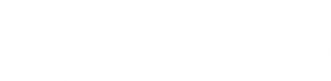 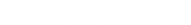 Бизнес-класс – 30 мест
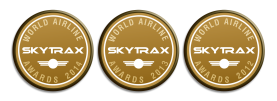 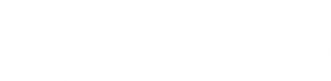 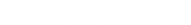 Эконом-класс – 193 места
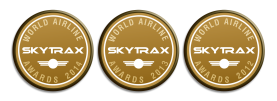 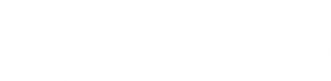 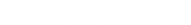 Обновление бизнес класса Boeing 757
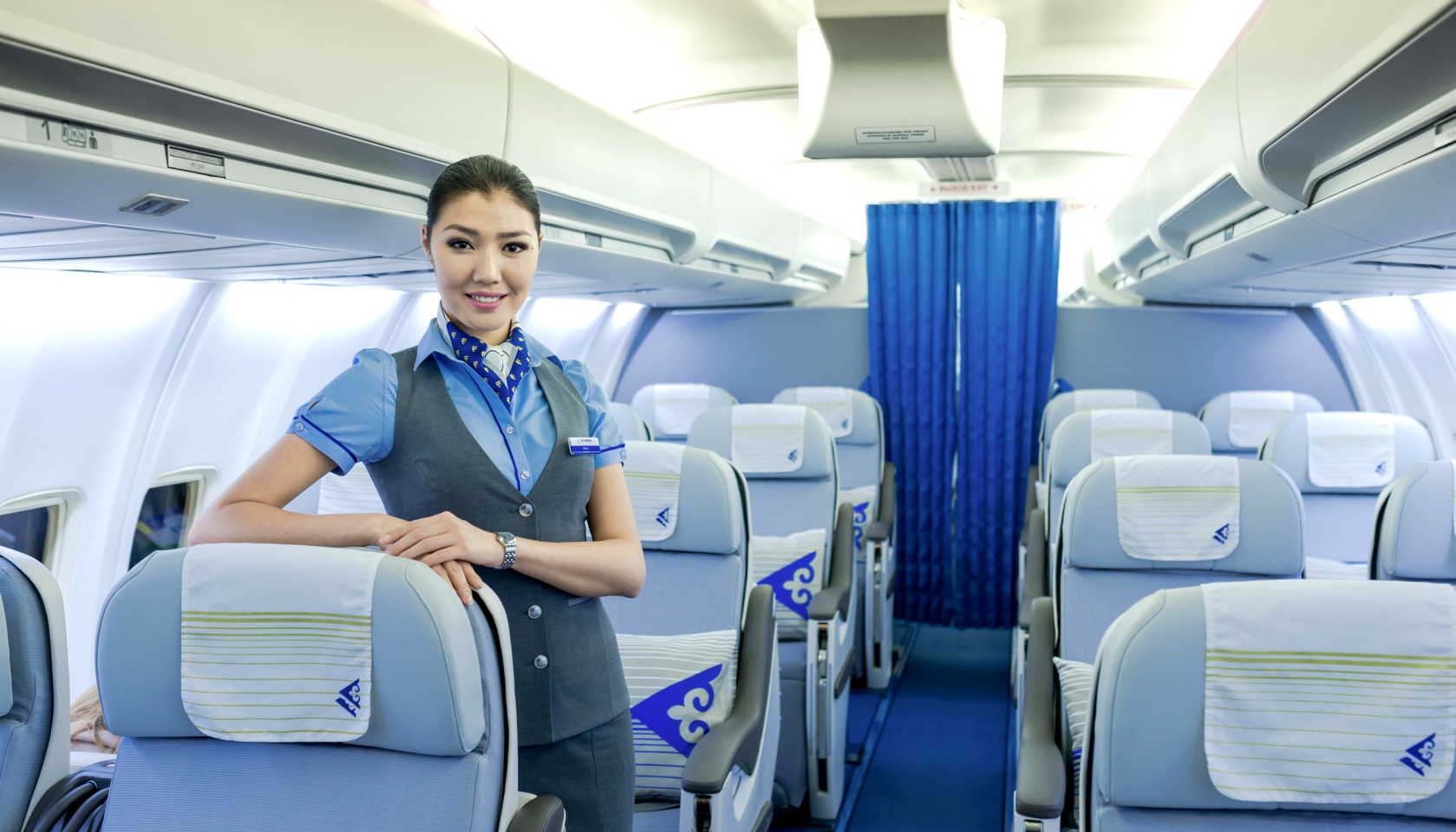 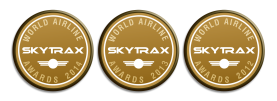 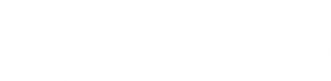 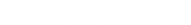 Эконом класс Boeing 757-200 (новое оформление)
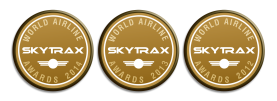 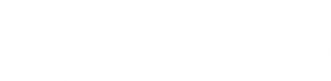 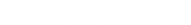 Униформа бортпроводников
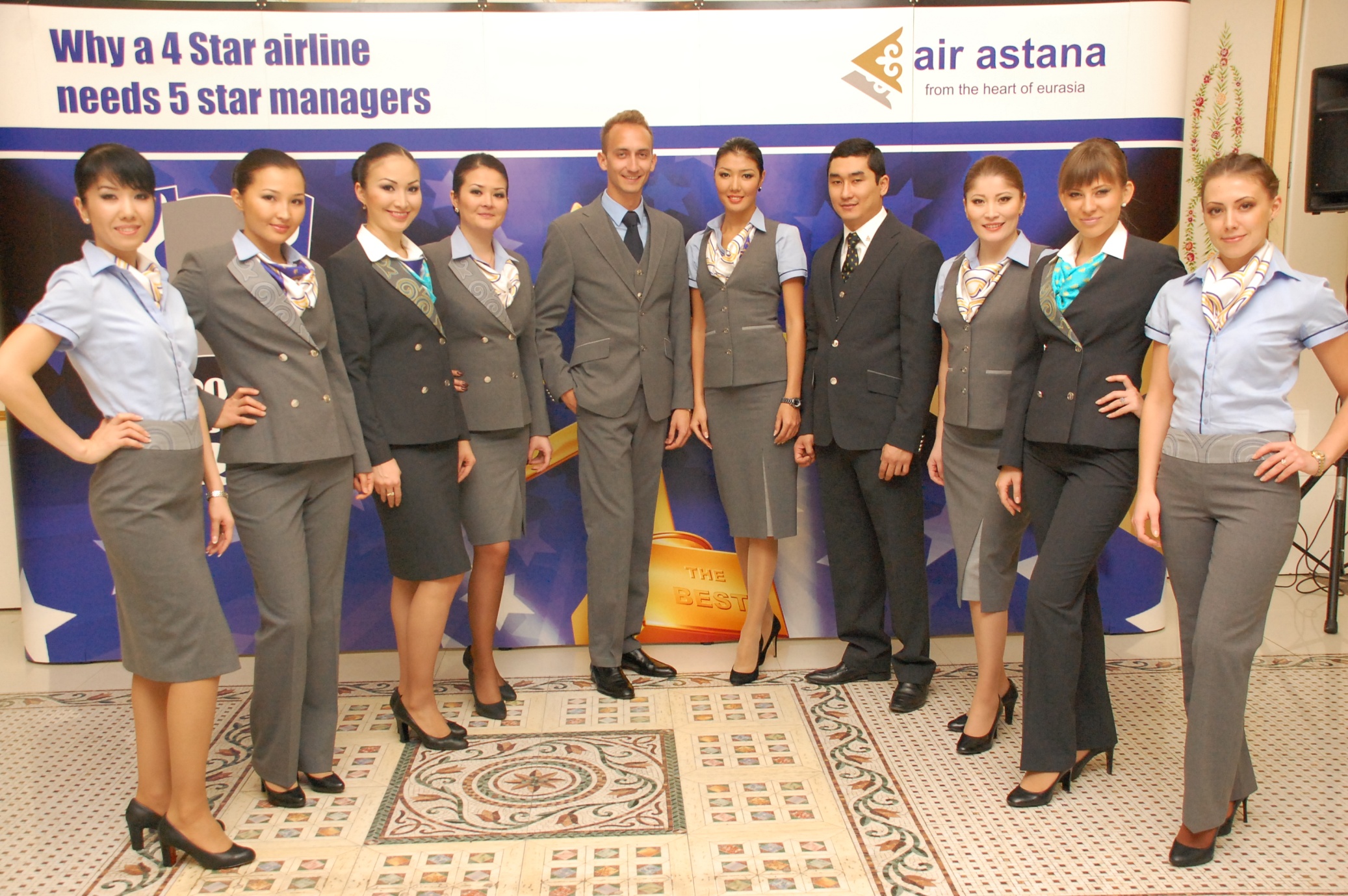 ECONOMY  SLEEPER PRODUCT
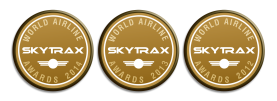 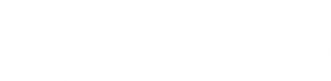 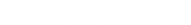 Преимущества перед полетом
Номад клуб = +25%

Приоритетная регистрация

Доступ в бизнес зал «Шанырак»

Приоритетная посадка
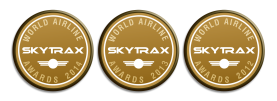 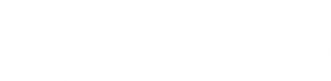 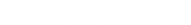 Набор для сна
Подушка
Одеяло
Матрац
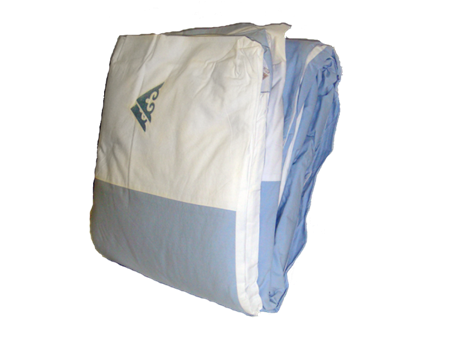 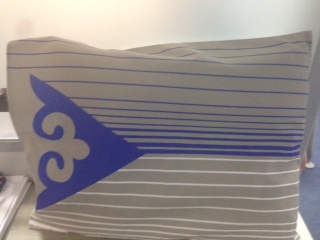 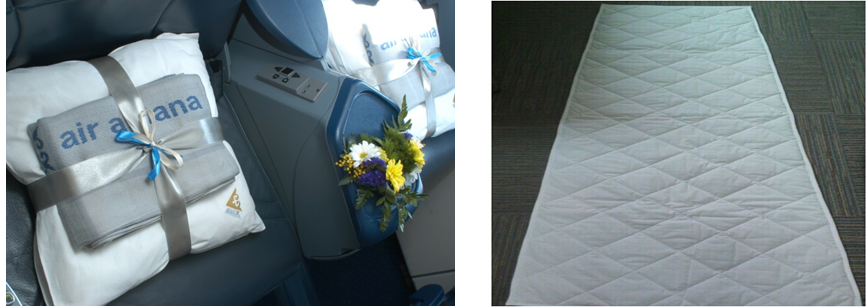 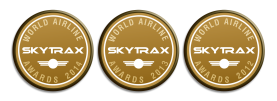 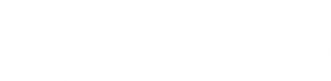 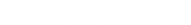 Набор для путешествия
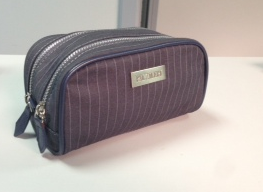 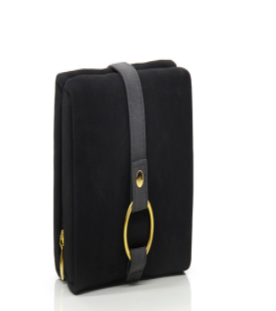 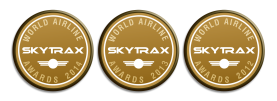 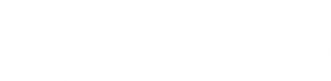 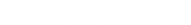 Система развлечения бизнес класса
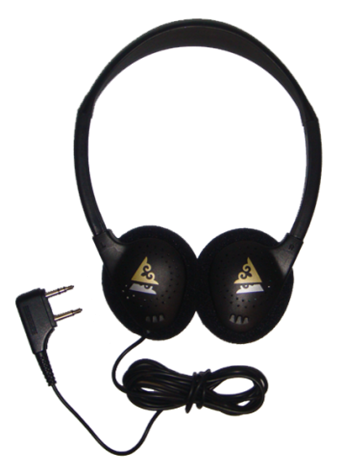 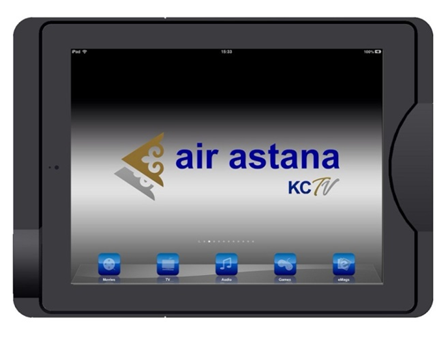 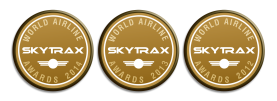 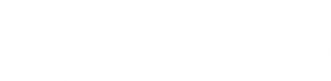 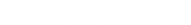 Обслуживание на борту
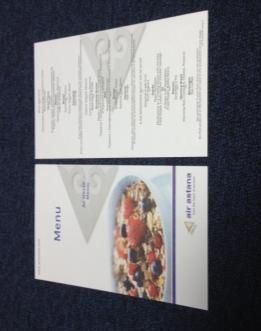 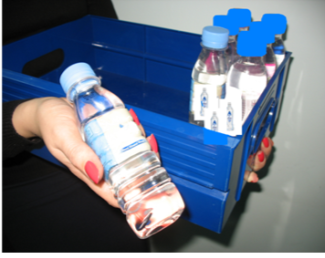 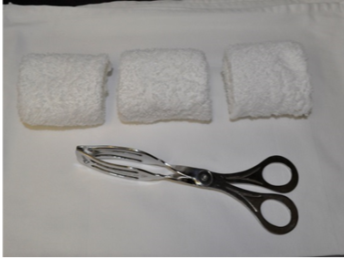 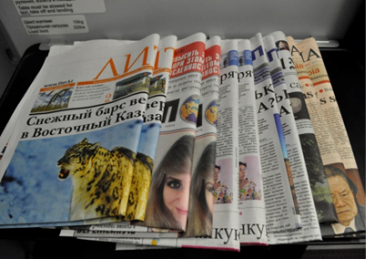 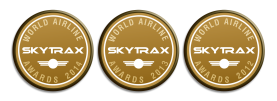 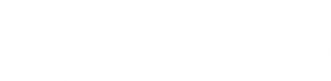 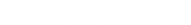 Напитки и питание
Питание эконом класса, посуда бизнес класса
Завтрак
Ужин
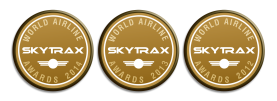 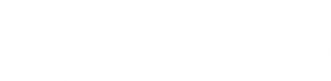 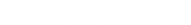 Маршруты и расписание
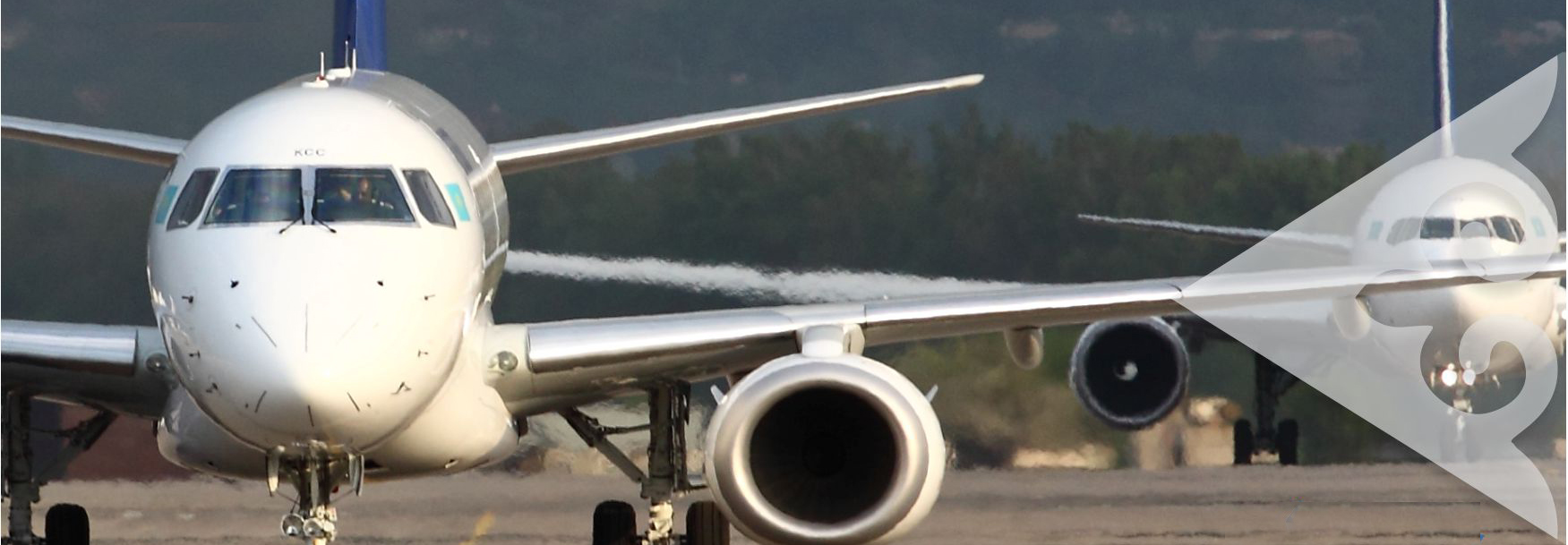 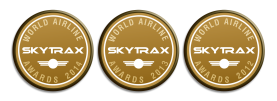 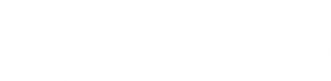 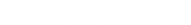 Карта внутренних и международных маршрутов
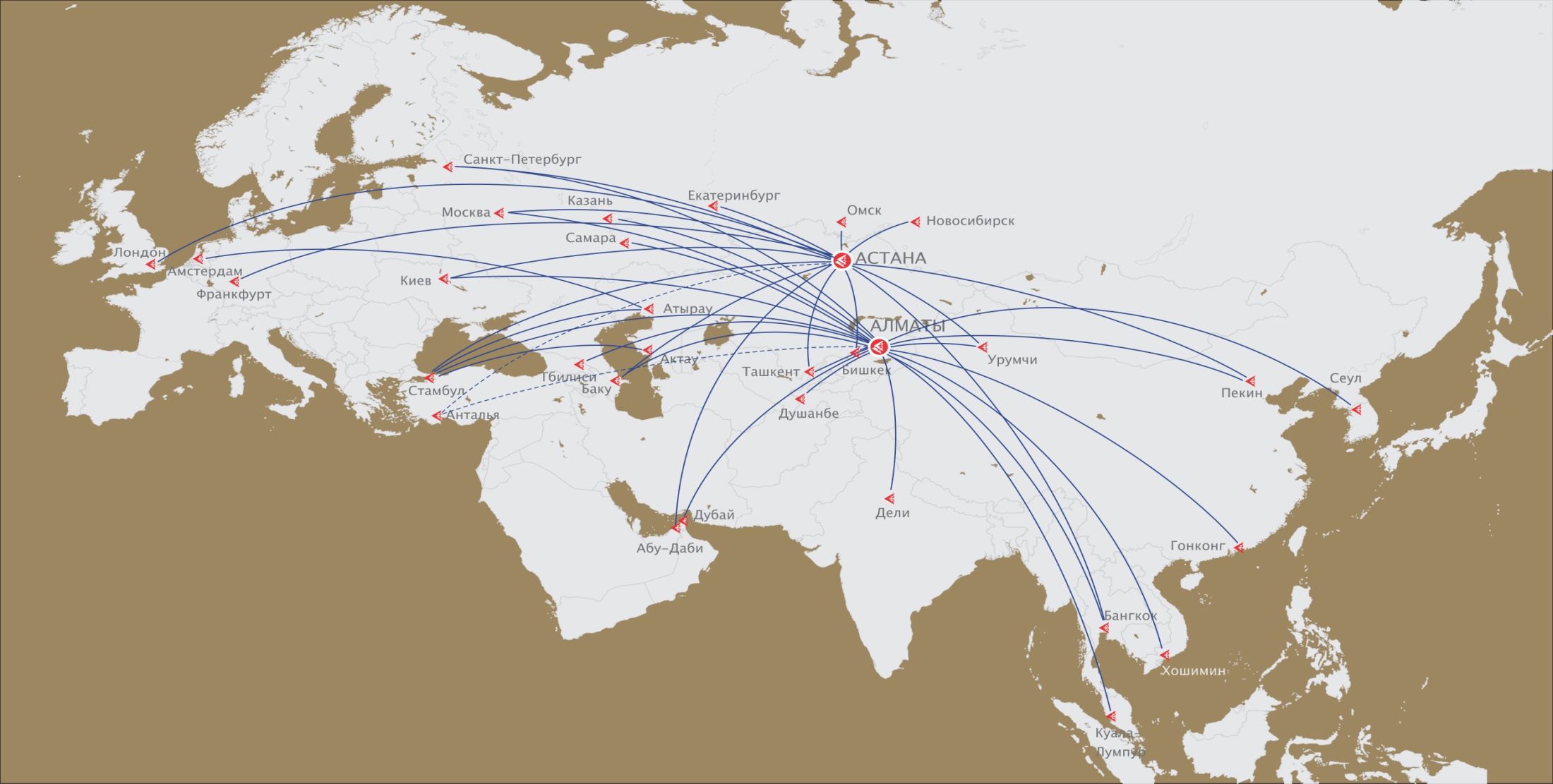 Более 60 внутренних и международных направлений из Астаны, Алматы, Атырау и Актау

	Более 400 направлений по всему миру на рейсах более чем 40 авиакомпаний-партнеров
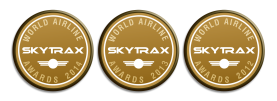 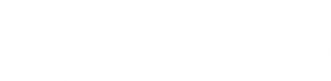 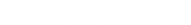 [Speaker Notes: Надо уточнить кол-во бортов!]
Новые направления на период летней навигации 2015 года:
Астана - Тбилиси
KC 119  26   TSE   TBS    1700    1800   0 02JUN15 29AUG15 E90  3:00

Астана  -Париж
KC 223  357  TSE   CDG 1  1400    1705   0 29MAR15 23OCT15 757  7:05

Костанай – Ганновер
KC 923  7    KSN   HAJ    1710    1820   0 17MAY15 13SEP15 320  5:10
Санкт-Петербург-Алматы-Санкт-Петербург
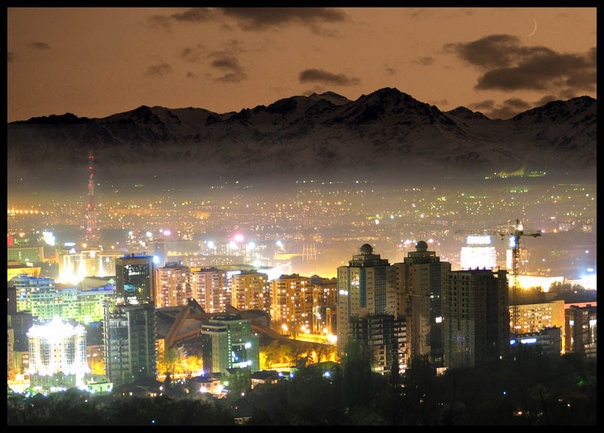 Со  2 декабря 2010 г. авиакомпания  Эйр Астана осуществляет полеты по маршруту Санкт-Петербург – Алматы – Санкт-Петербург на комфортабельных Airbus 320/321.











* Тарифы эконом-класса , включая пассажирские и аэропортовые сборы.
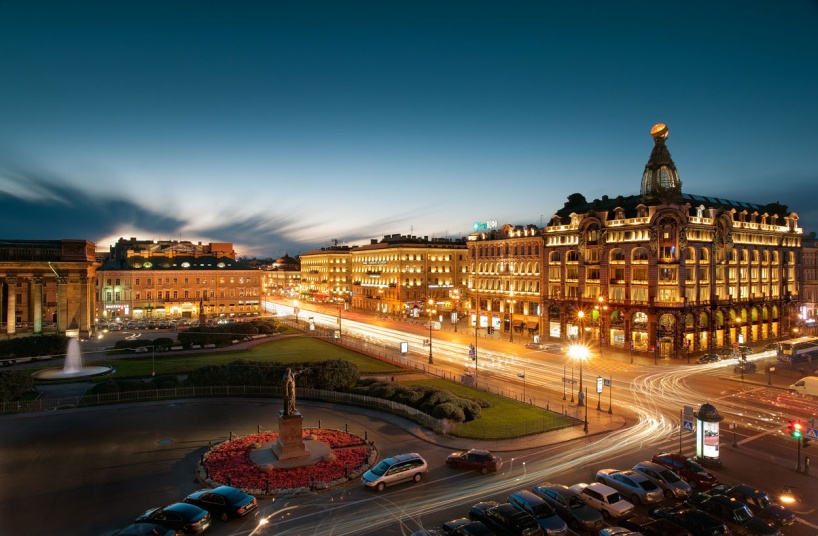 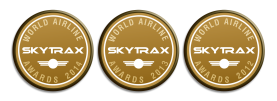 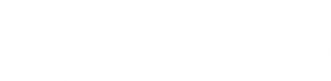 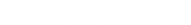 Расписание С.Петербург – Алматы – С.Петербург
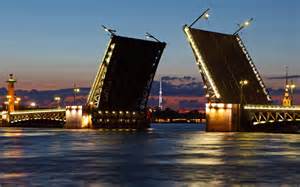 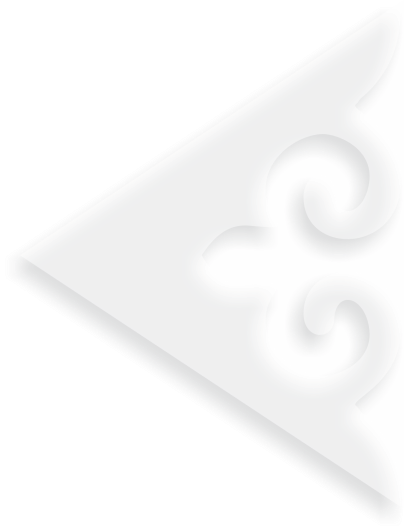 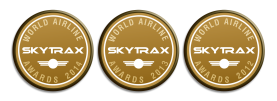 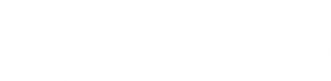 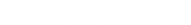 Расписание С.Петербург – Алматы – С.Петербург
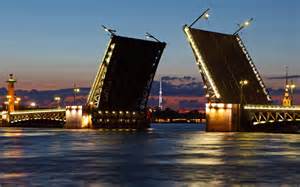 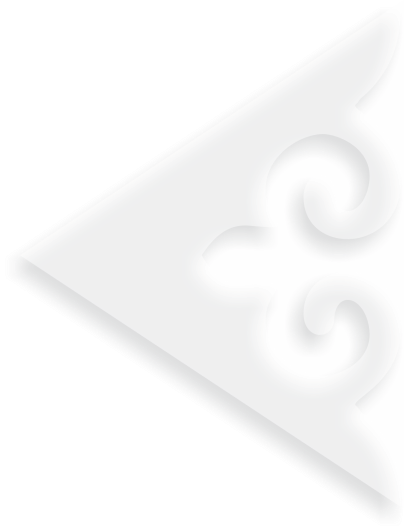 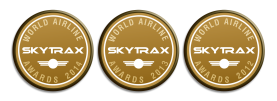 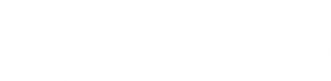 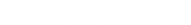 Санкт-Петербург – Астана – Санкт-Петербург
13 июня 2012 г авиакомпания  Эйр Астана открыла рейс из столицы республики Астаны в  Санкт-Петербург. Полеты осуществляются на бразильском авиалайнере «Embraer 190» вместимостью 97 мест.








* Тарифы эконом-класса, включая пассажирские и аэропортовые сборы.
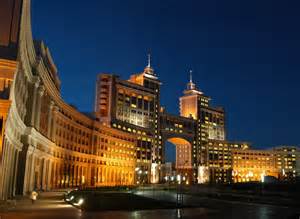 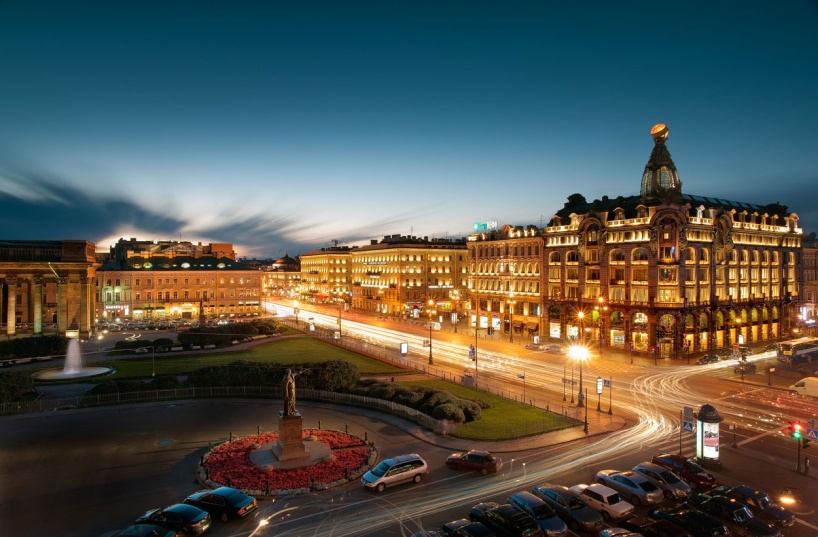 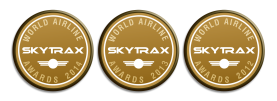 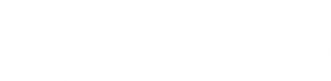 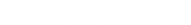 Расписание С.Петербург - Астана - С.Петербург
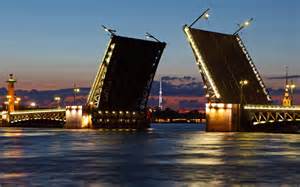 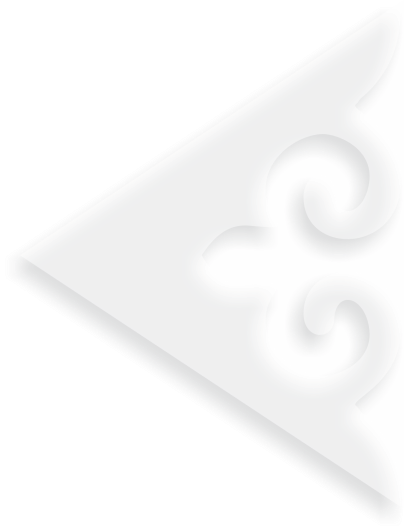 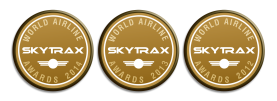 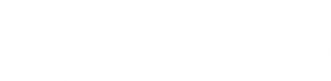 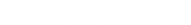 Международные стыковки
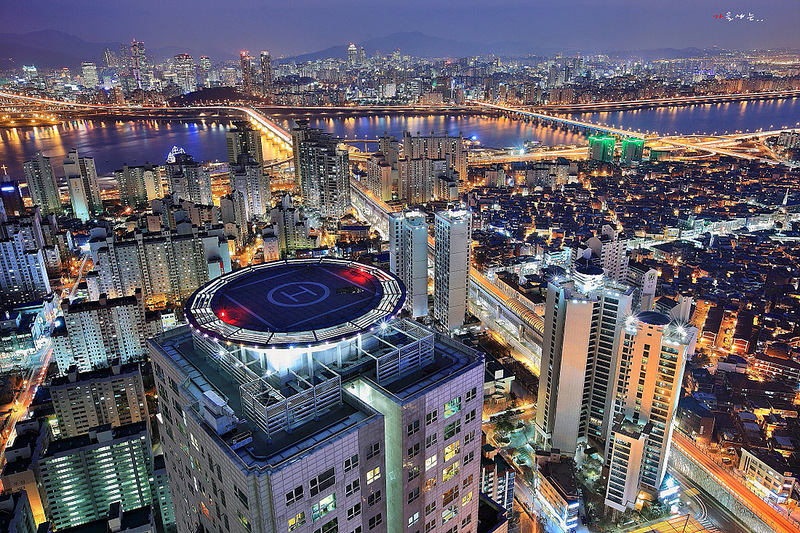 LED – Бангкок  2 раза в неделю

LED – Дели       7 раза в неделю

LED – Сеул        2 раза в неделю

LED – Пекин     3 раза в неделю

LED – Урумчи   2 раза в неделю 

LED – Дубай     4 раза в неделю
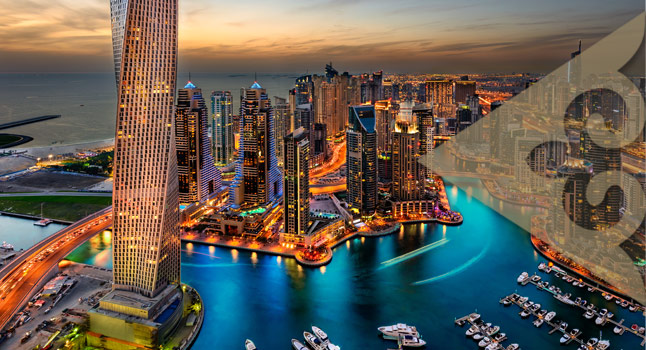 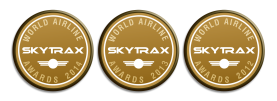 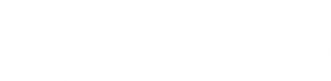 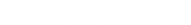 Удобные международные стыковки в страны СНГ
LED – Ташкент  2 раза в неделю

LED –  Бишкек  1 раза в неделю 

LED – Душанбе 2 раза в неделю

LED –  Баку         2 раза в неделю

LED – Тбилиси   2  раза в неделю
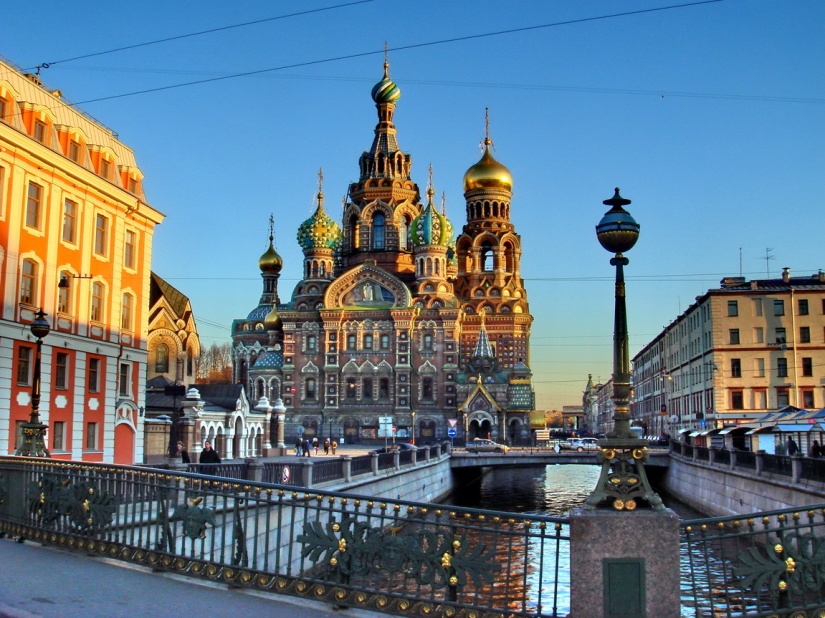 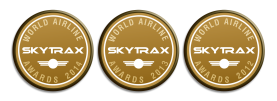 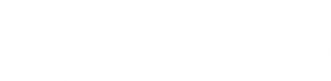 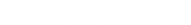 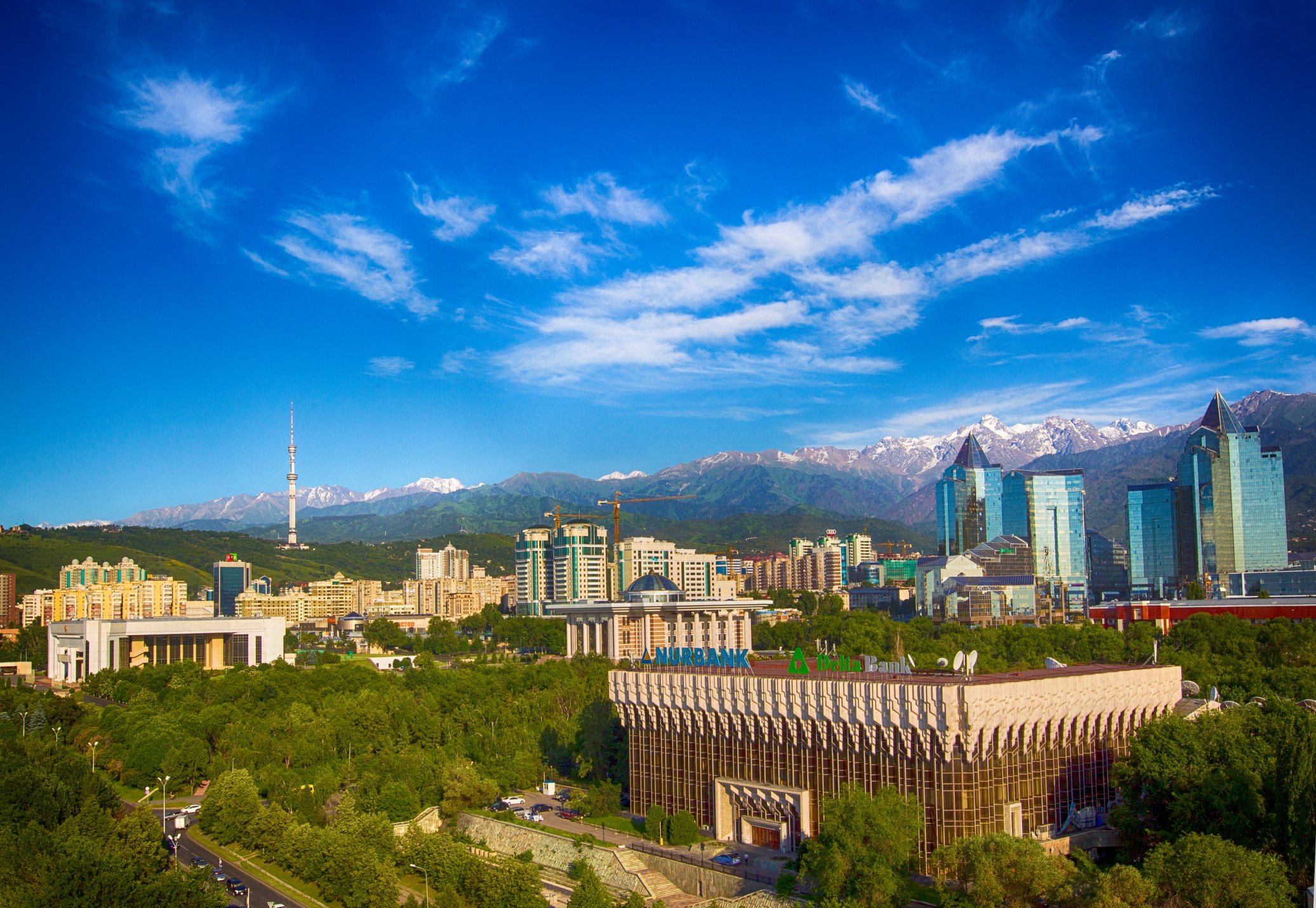 АСТАНА И АЛМАТЫ 
Стоповер Холидейс
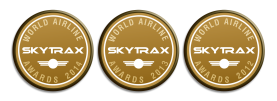 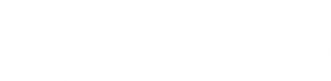 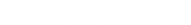 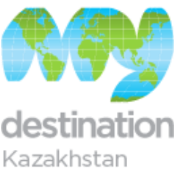 Преимущества пакета Эйр Астана Стоповер Холидейс 
Действителен каждый день– для всех пассажиров рейсов Эйр Астана
Встреча гостей от 1-го человека
Гибкая система составления программы – 1 ночь + последующие ночи 
Лучшие ценовые предложения
Встреча и трансфер из аэропорта
    Для агентов:
 Комиссия от продажи пакета 10%
Оплата путем выписки MCO / VMPD
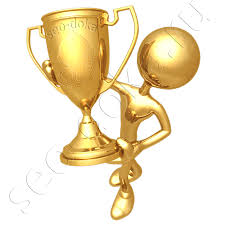 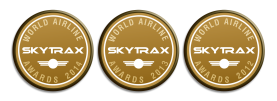 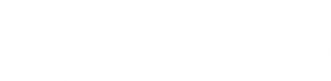 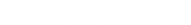 В стоимость пакета включено: 

Проживание в выбранном отеле 
Завтрак 
Трансфер аэропорт – отель – аэропорт 
Сезонное предложение 
Вело экскурсия 
Катание на лыжах
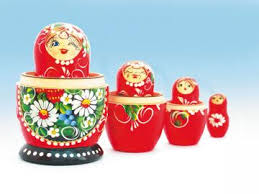 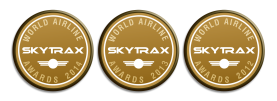 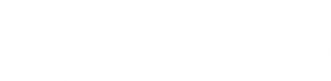 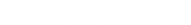 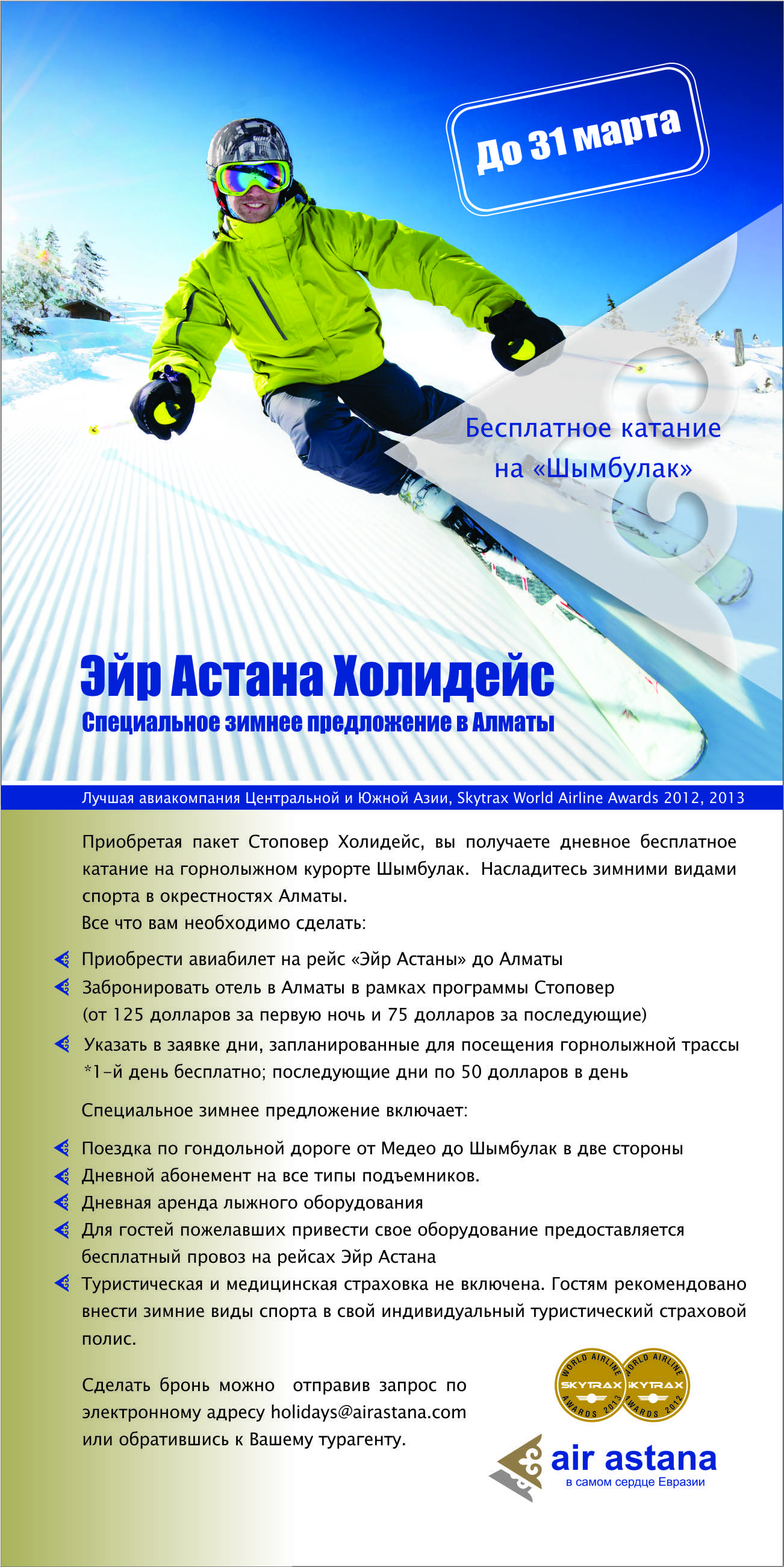 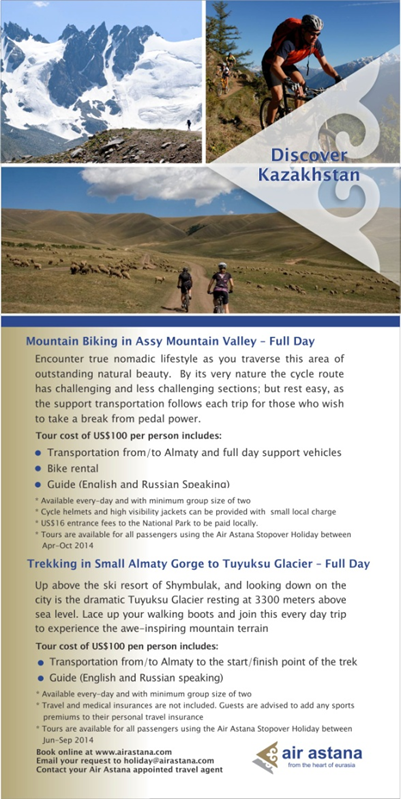 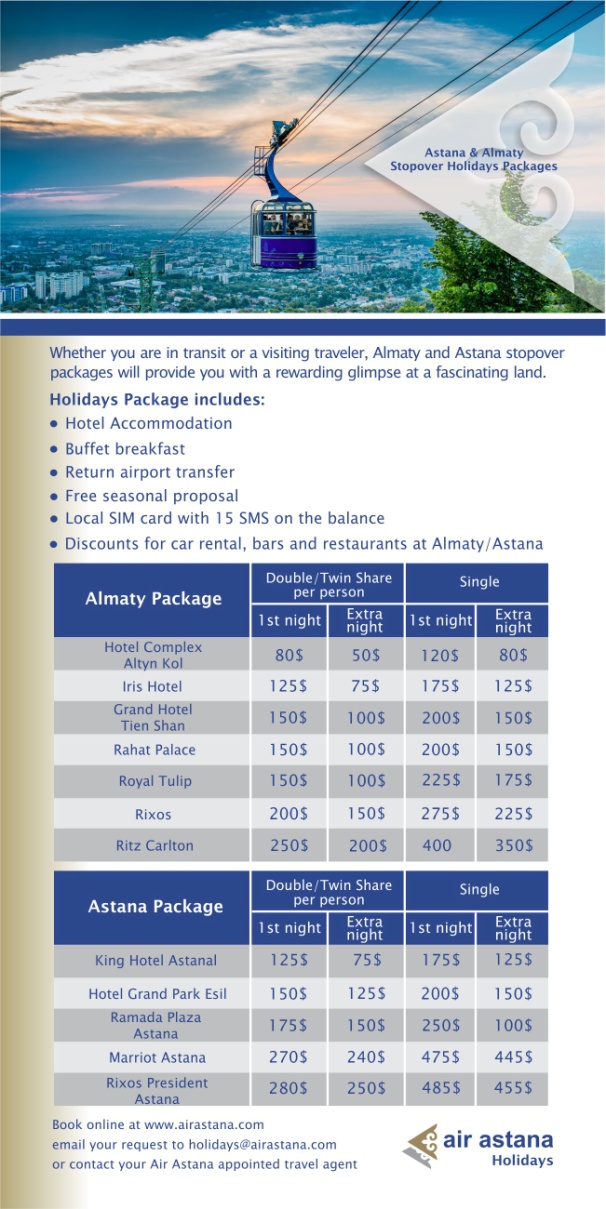 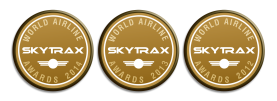 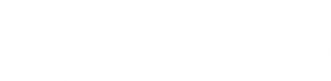 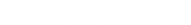 Как забронировать?



Клиент                                            Агент 

Заполните форму бронирования с пассажиром
Отправьте форму в отдел Эйр Астана Holidays
После подтверждения выпишите MCO/VMPD
Отправьте скан копию 
Эйр Астана  Holidays выписывает ваучер
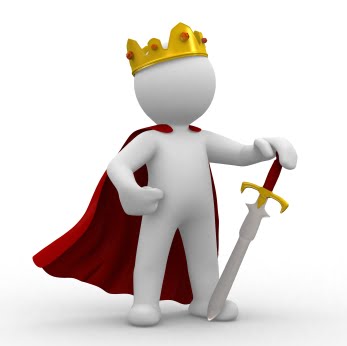 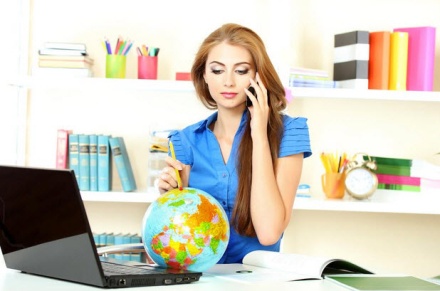 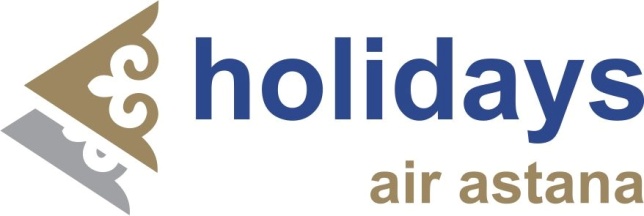 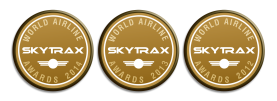 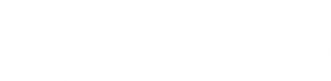 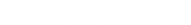 Спасибо за внимание!
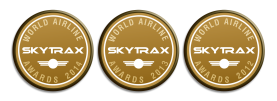 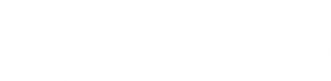 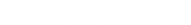